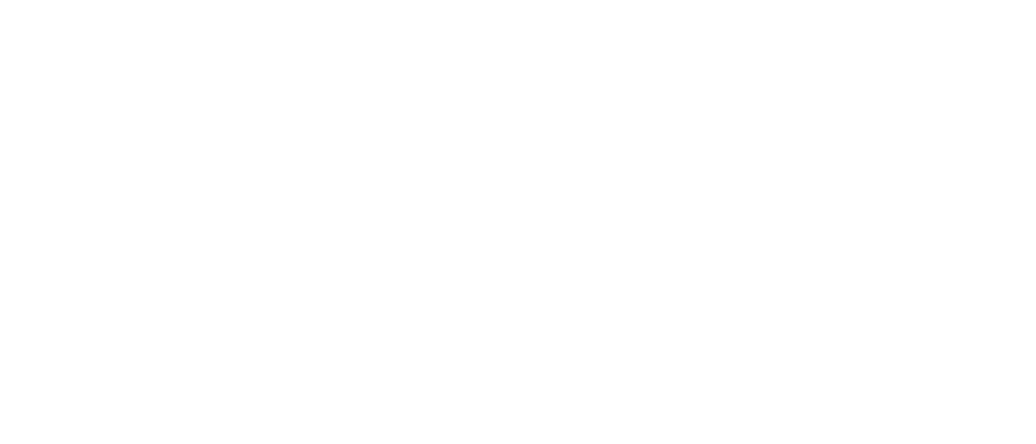 Competency 2 Lesson 2.1.1
Special features of the truck
[Speaker Notes: 🍐 This is a Pear Deck Text Slide 
🍐 To edit the type of question, go back to the "Ask Students a Question" in the Pear Deck sidebar.]
Special features of the truck
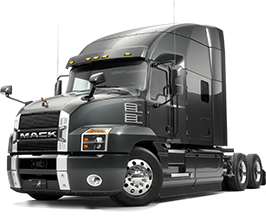 Lesson objectives:
Understanding the elements of the competency.
Recognizing different brands of truck 
Associating different types of vehicles with different types of goods transported.
Statement of the competency : To identify the possible systems that characterize semi trailers

Introduction of all the elements of competency 2

Identify the features of a truck.

Learn about the capacities of the engine unit.

Select techniques for using the power transmission system.

Select techniques for optimizing the performance of the air brake system.

Learn about the capacities and limits of the suspension and steering systems and the wheels.
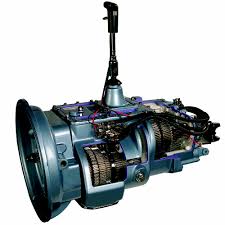 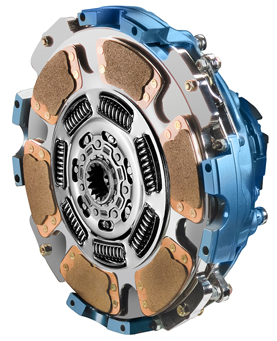 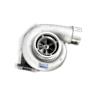 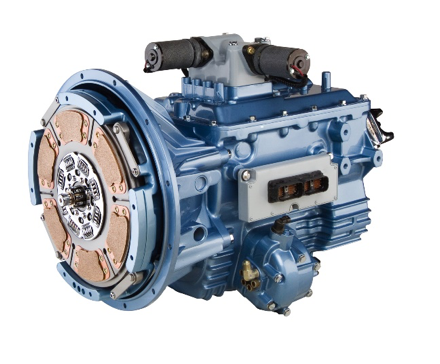 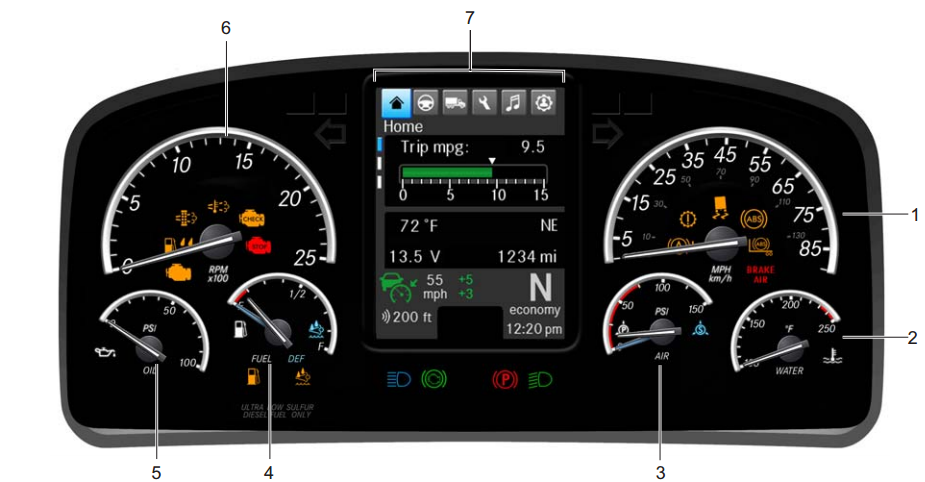 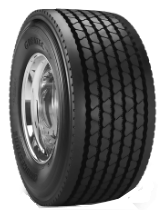 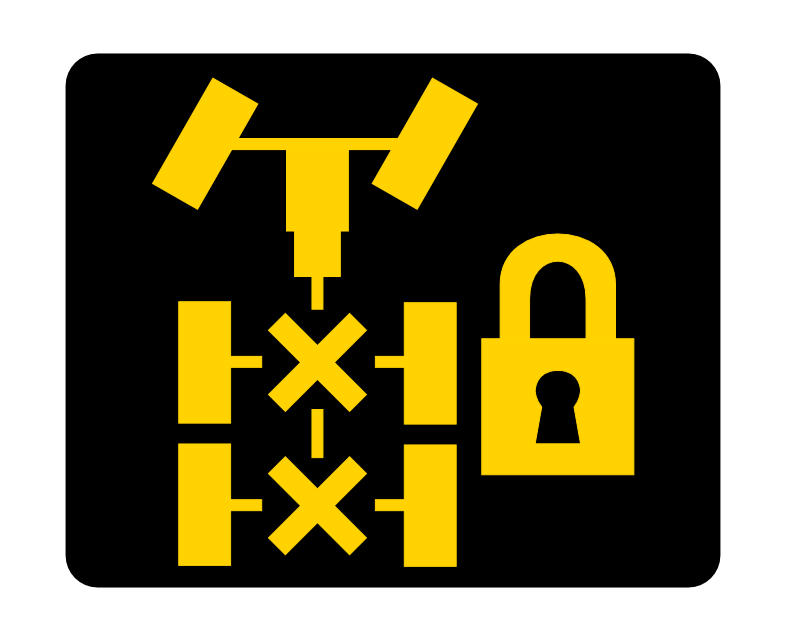 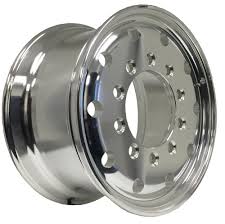 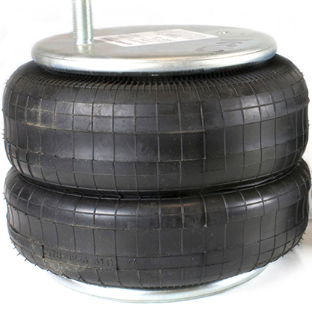 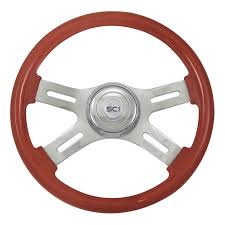 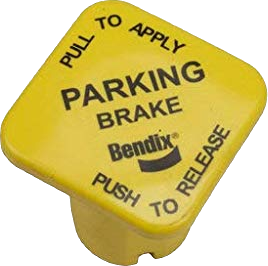 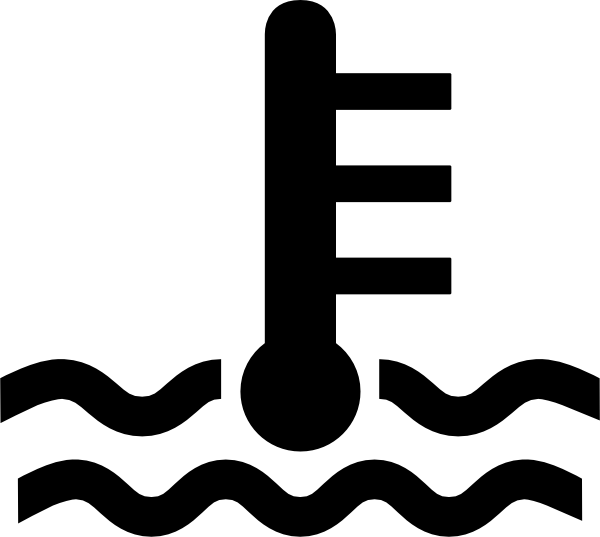 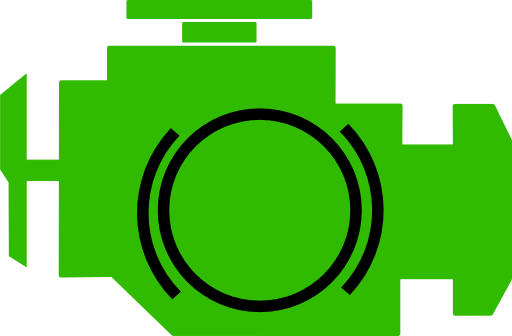 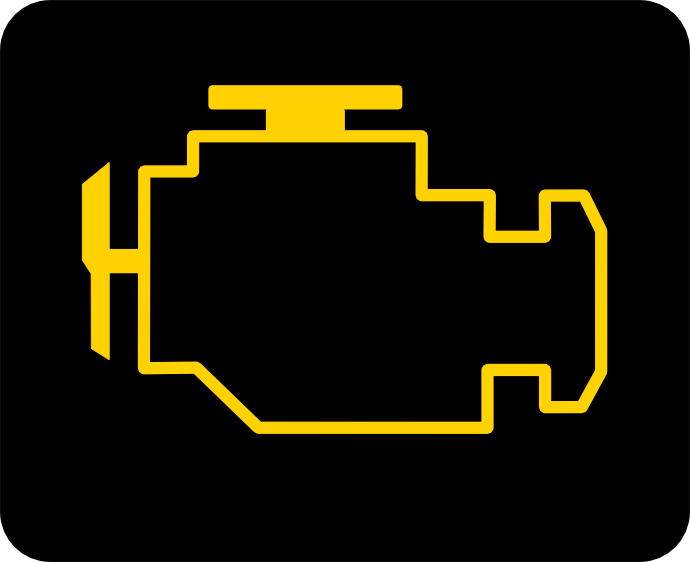 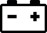 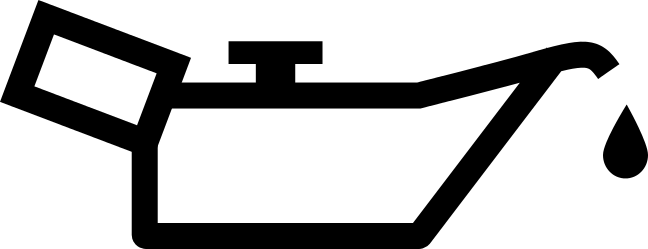 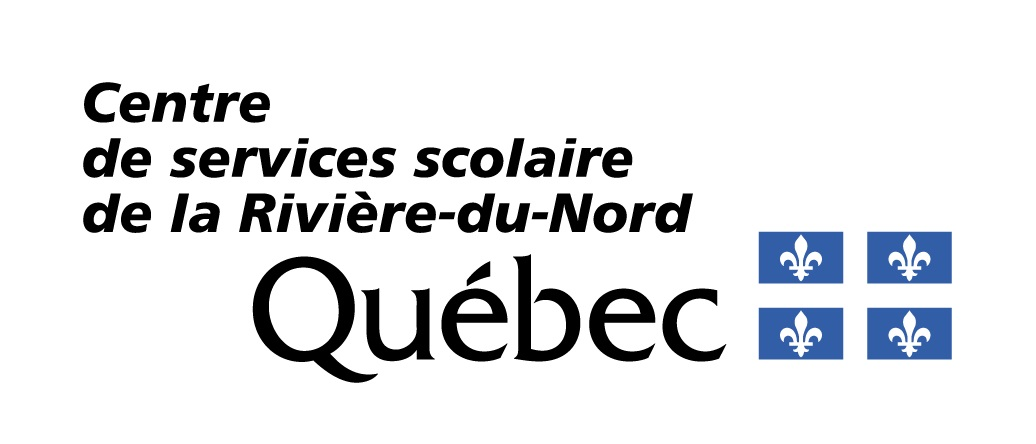 [Speaker Notes: 🍐 This is a Pear Deck Multiple Choice Slide. Your current options are: 
🍐  To edit the type of question or choices, go back to the "Ask Students a Question" in the Pear Deck sidebar.]
Description :
 
This theoretical module, examines whether or not you are able to identify the main characteristics of the vehicle you are driving for the first time and take them in account to optimize system performance, as well as to resolve any problems. 
 
Evaluation :
 
The exam is formulated in the form of a questionnaire. 
 
While using technical data sheets from truck systems, you will have to recognize the capacities and the limits of the different systems according to their specifications.
 
Based on scenarios,, you will need to indicate the optimal mode of use of the systems and determine the potential problems and the measures to be taken.
 
The duration of the exam is two hours. Notes are strictly prohibited


It is essential that you make connections between the concepts seen in class and those dealt with in practice.
 You are responsable for your learning. You must notify your teacher of your progress.
 The success of your learning curve depends on the time, interest and commitment you put in.
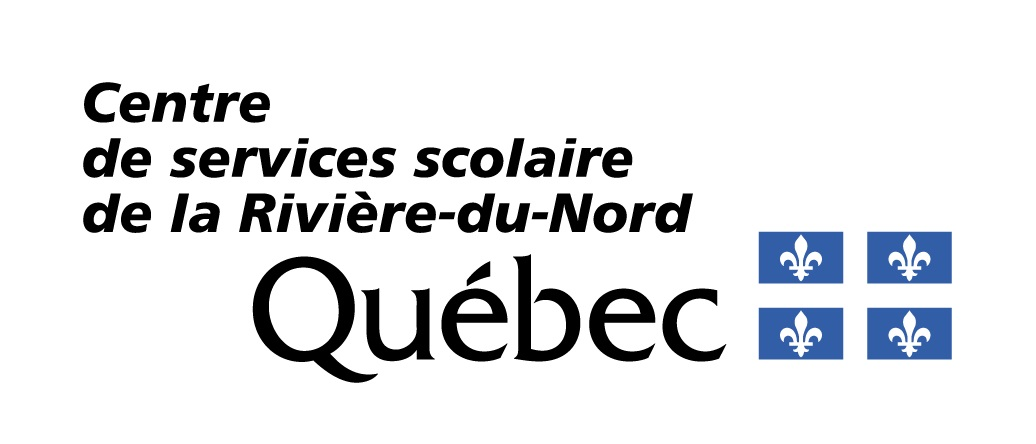 Truck Terminology:
 
Heavy vehicle : Vehicles having a Gross Vehicle Weight Rating (GVWR) of
4 500 kg or more.
 
The GVWR is defined as the net mass of a vehicle to which is added the maximum load that it can carry, according to the manufacture..
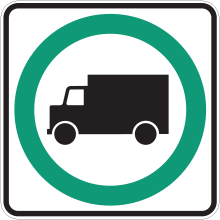 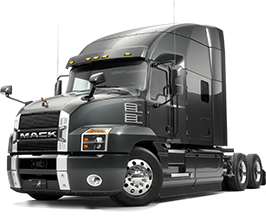 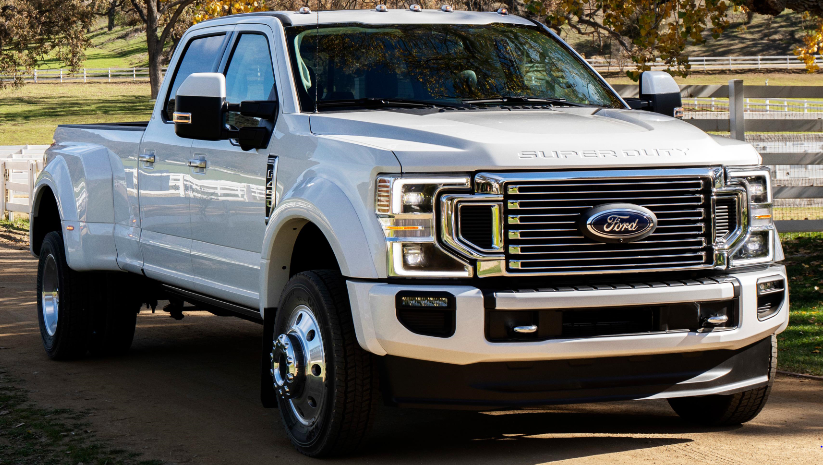 Classes of trucks: Trucks are classified according to their (GVWR)

Classe 3	 4 536 kg   to   5 349 kg
Classe 4	 6 300 kg   to   7 256 kg
Classe 5	 7 257 kg   to   8 834 kg
Classe 6	 8 844 kg   to  11 791 kg
Classe 7         11 792 kg   to  14 966 kg
Classe 8 	14 967 kg and more
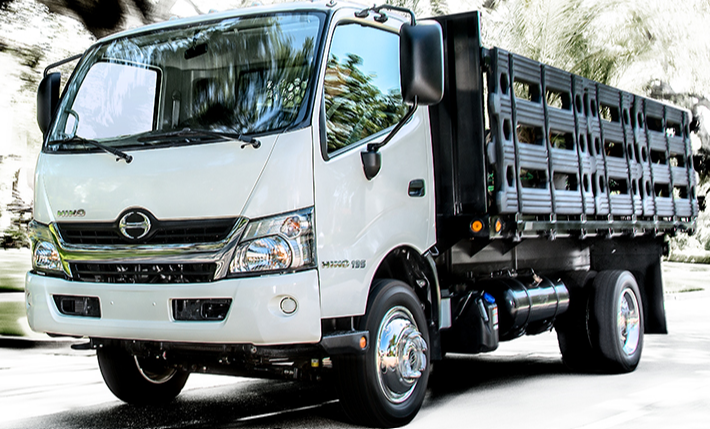 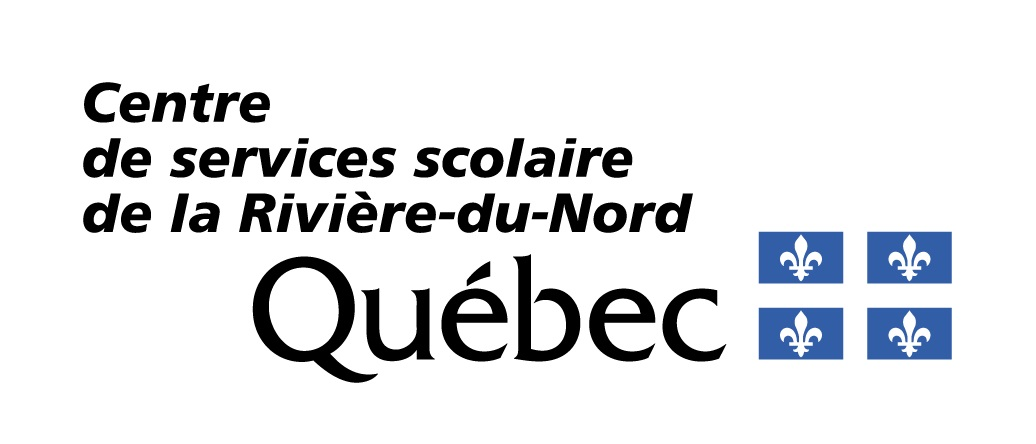 [Speaker Notes: Remember that driving a heavy vehicle requires a class 3.license. A class 1 license is necessary for driving a heavy articulated vehicle with a trailer wiho has  a net mass of more than 2000 kg.]
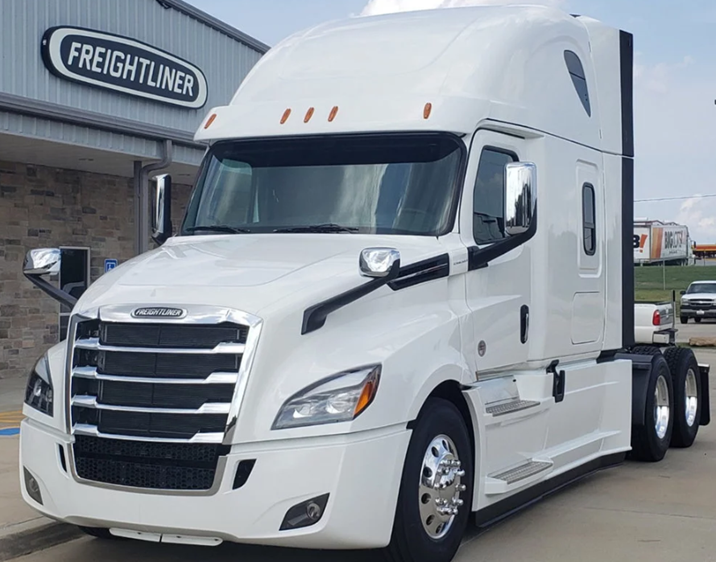 Truck Brands: There are seven manufacturers of class seven and eight trucks in North America
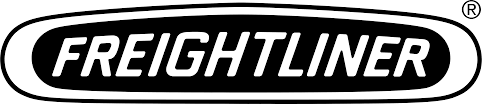 Freightliner is a branche of Daimler
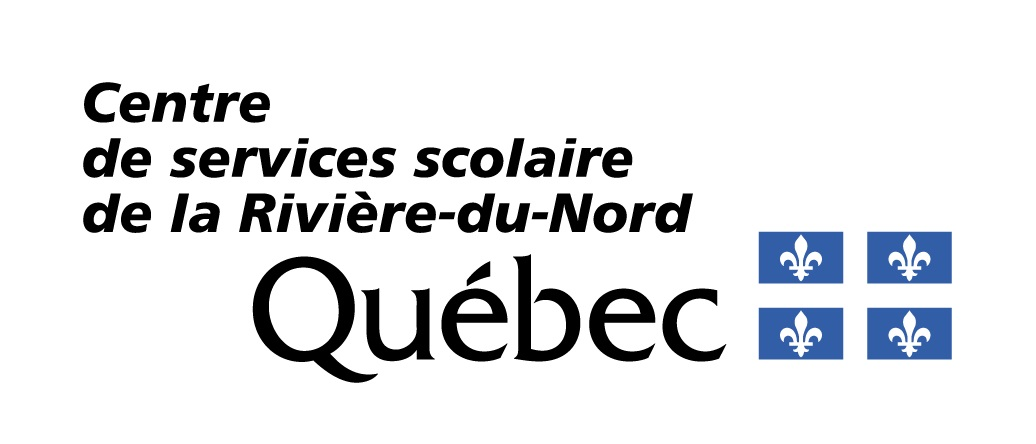 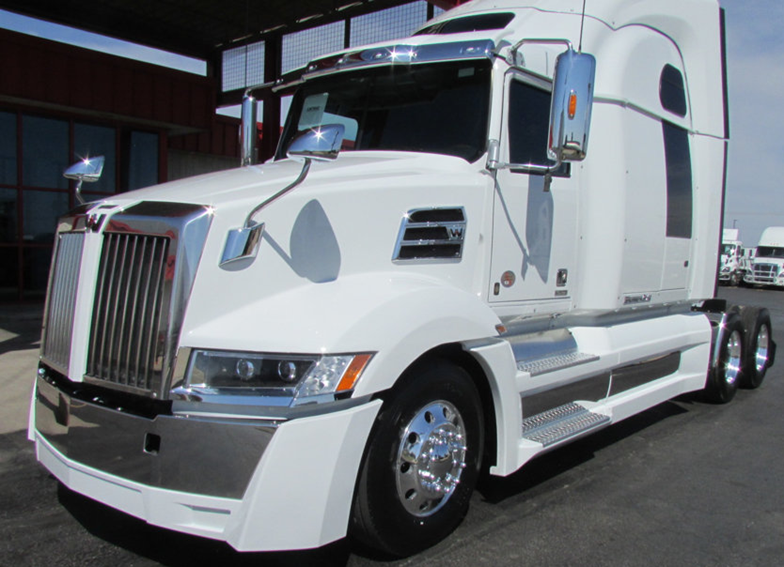 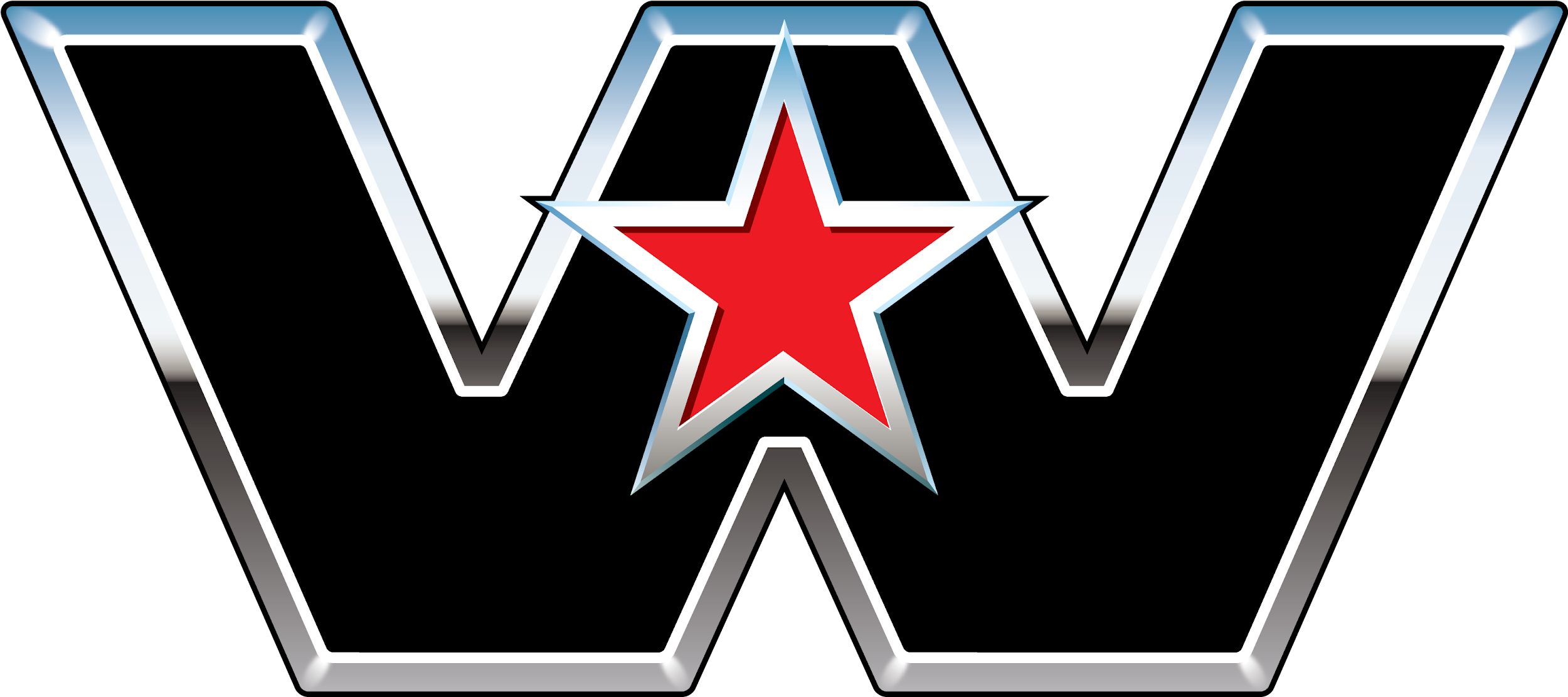 Western Star is a branch of Daimler
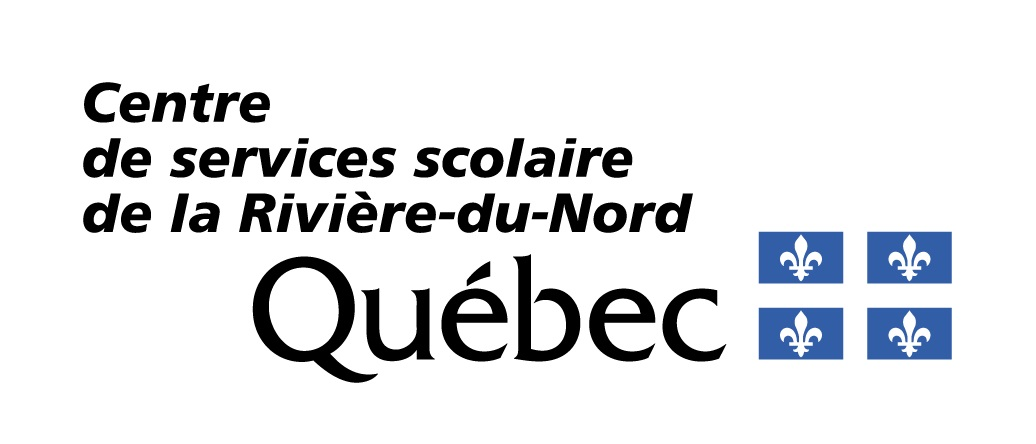 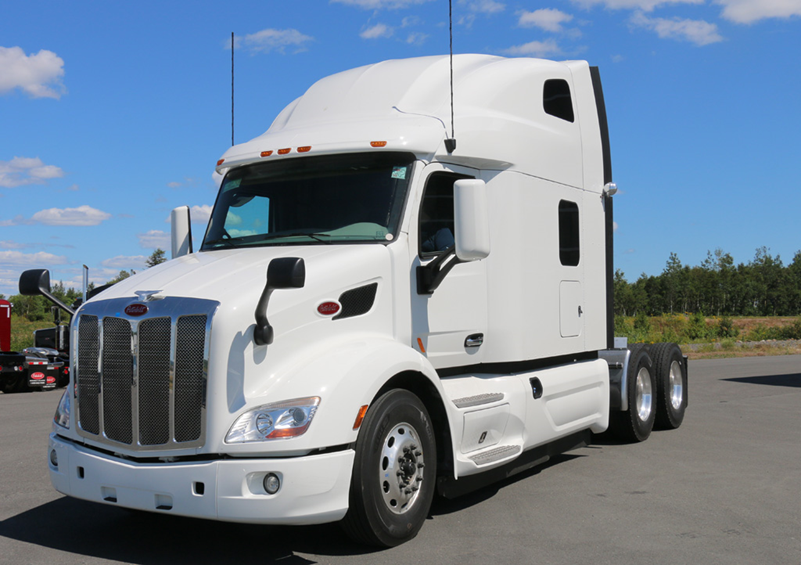 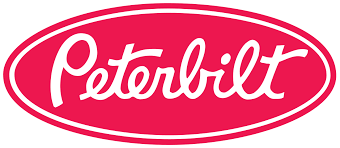 Peterbilt is a division of Paccar
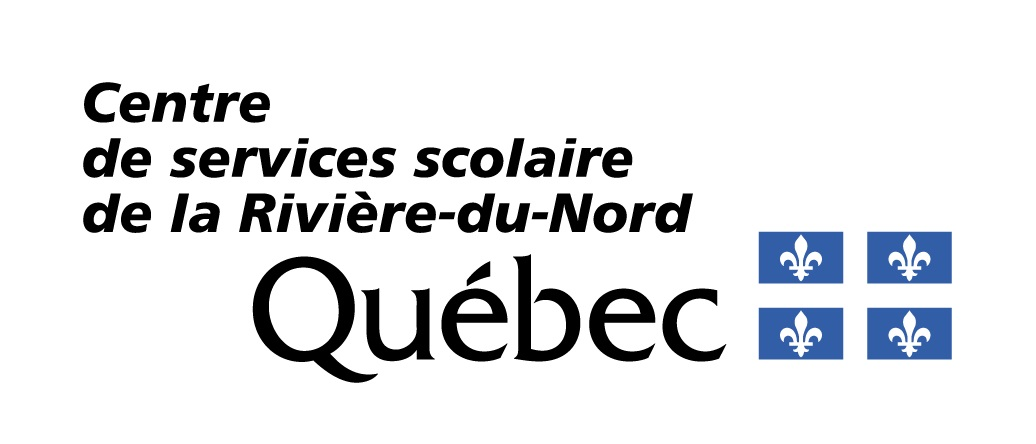 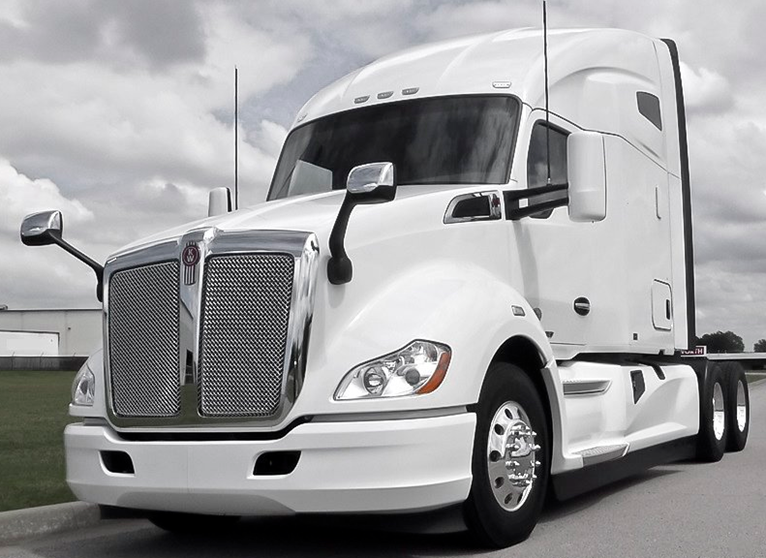 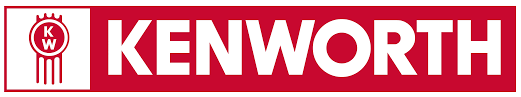 Kenworth is a division of Paccar
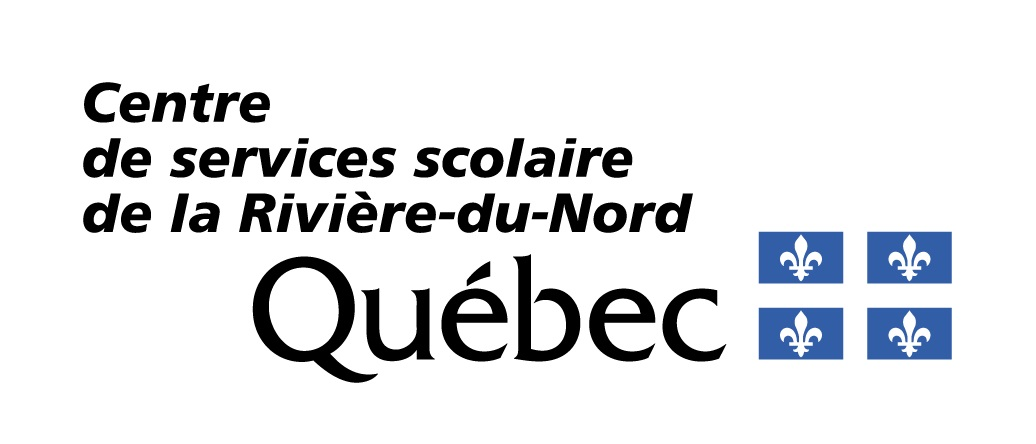 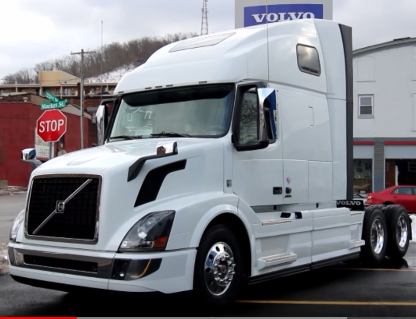 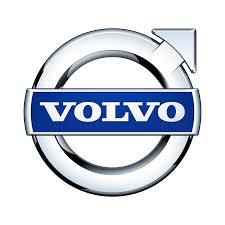 Volvo is a group company of AB Volvo
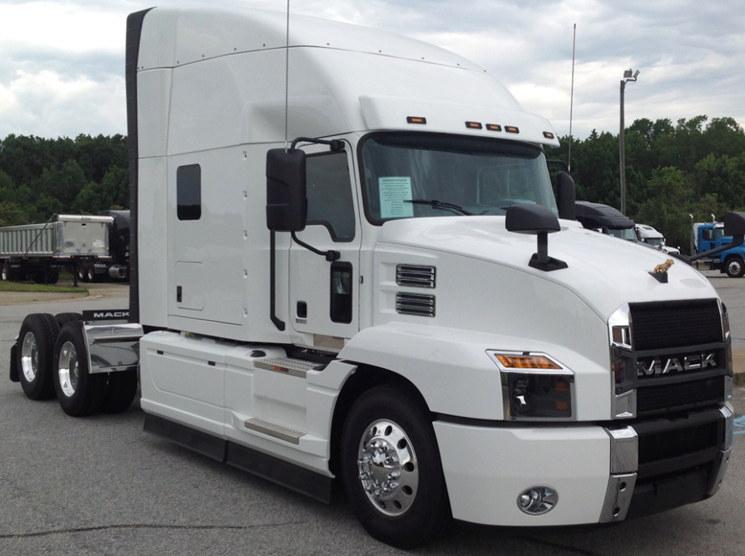 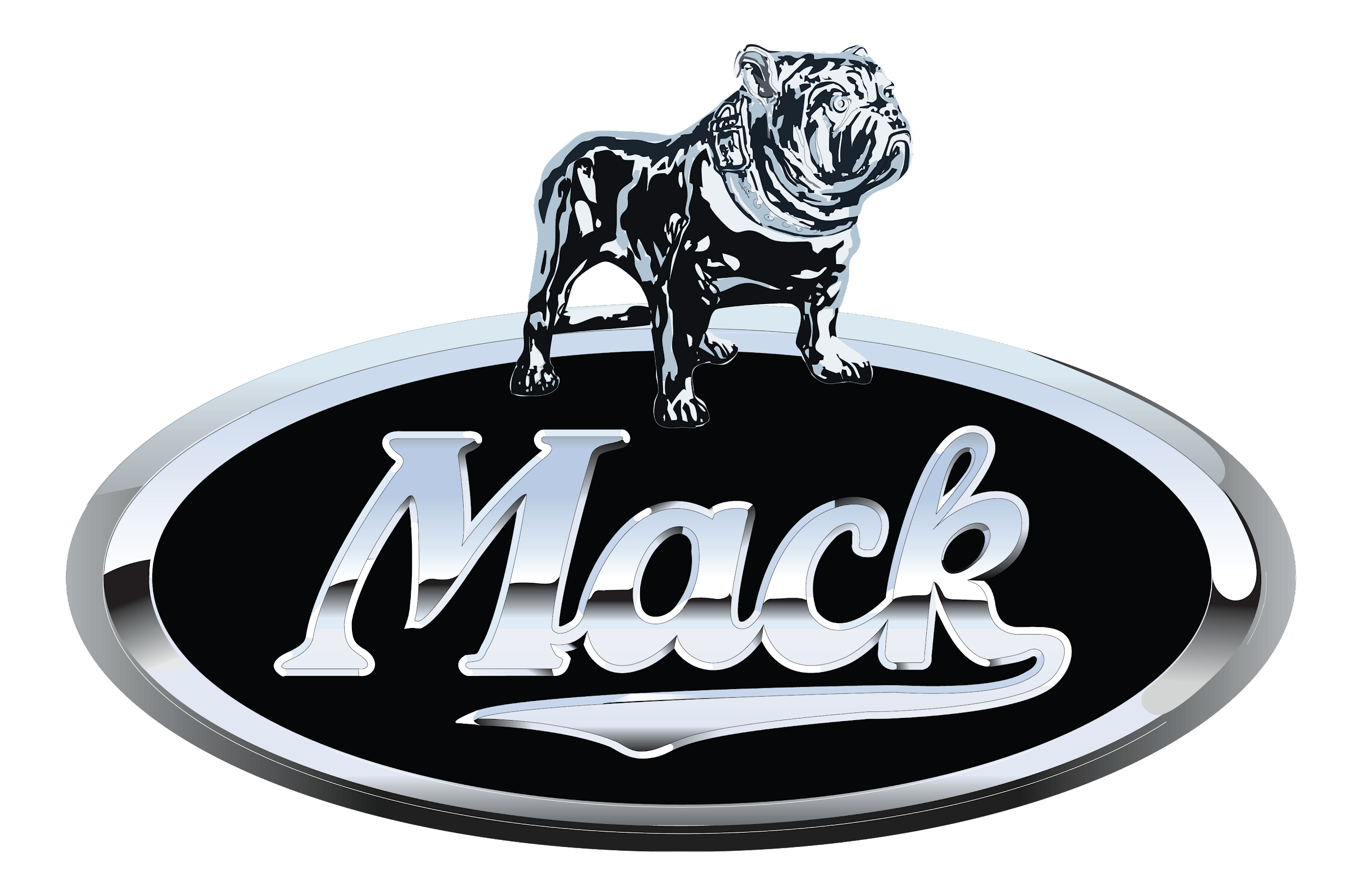 Mack is a group company of AB Volvo
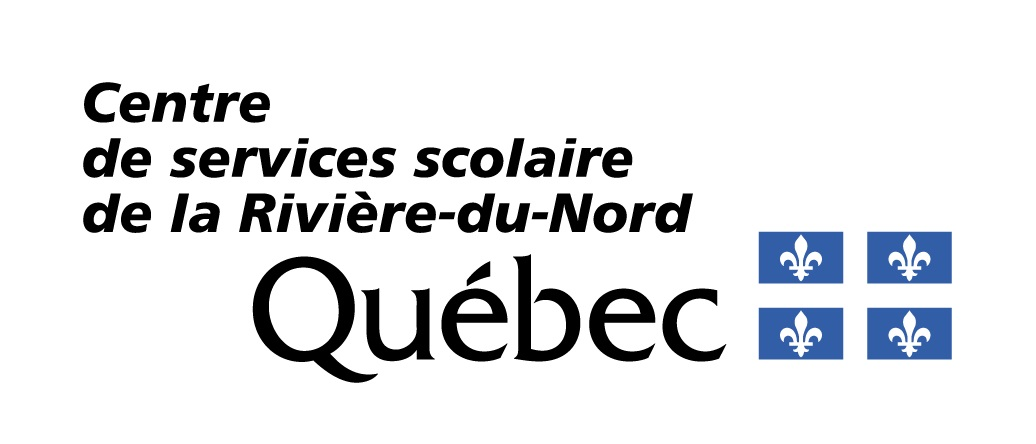 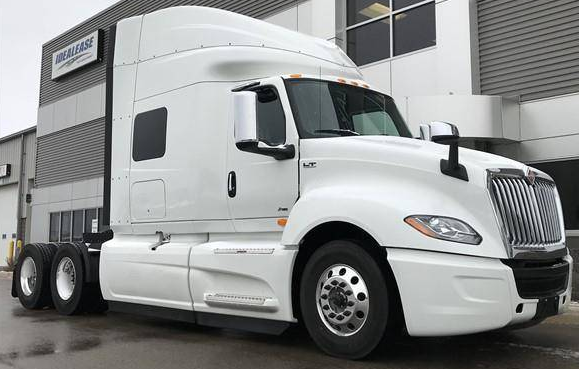 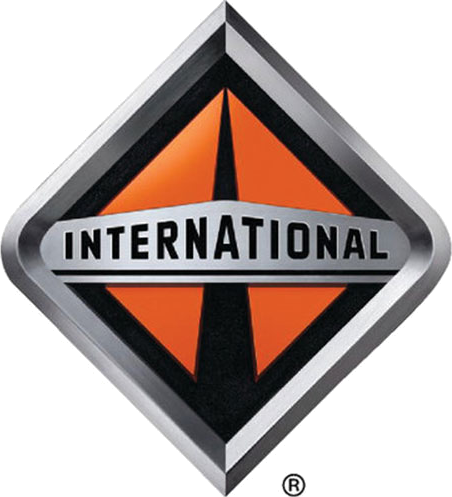 Navistar is the manufacture of International Trucks
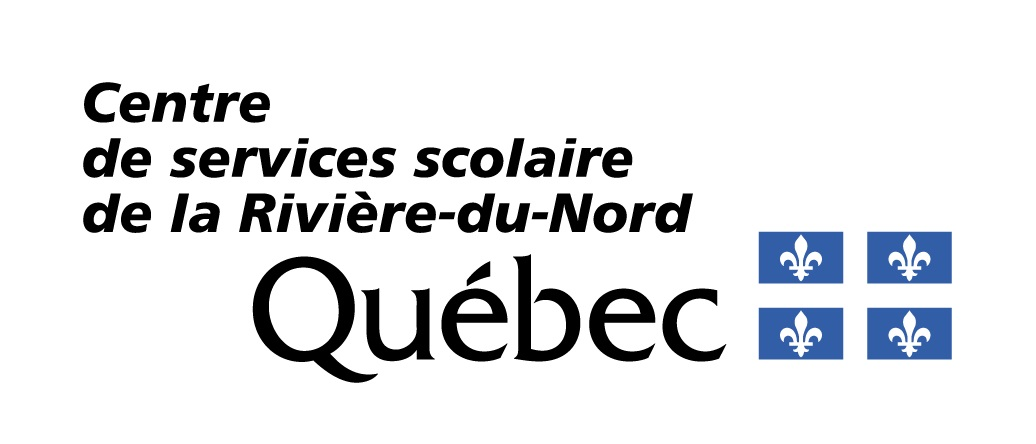 Types of trucks

Straight truck
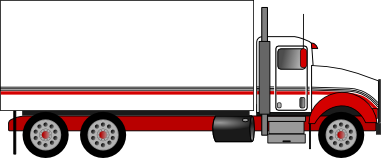 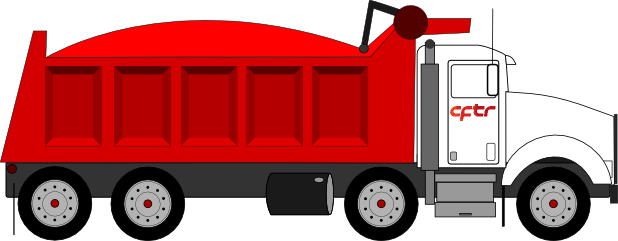 Dry box for transporting general goods and/or controlled temperature “Refer”
Dump truck for carrying bulk
Tractors, semi-trailers
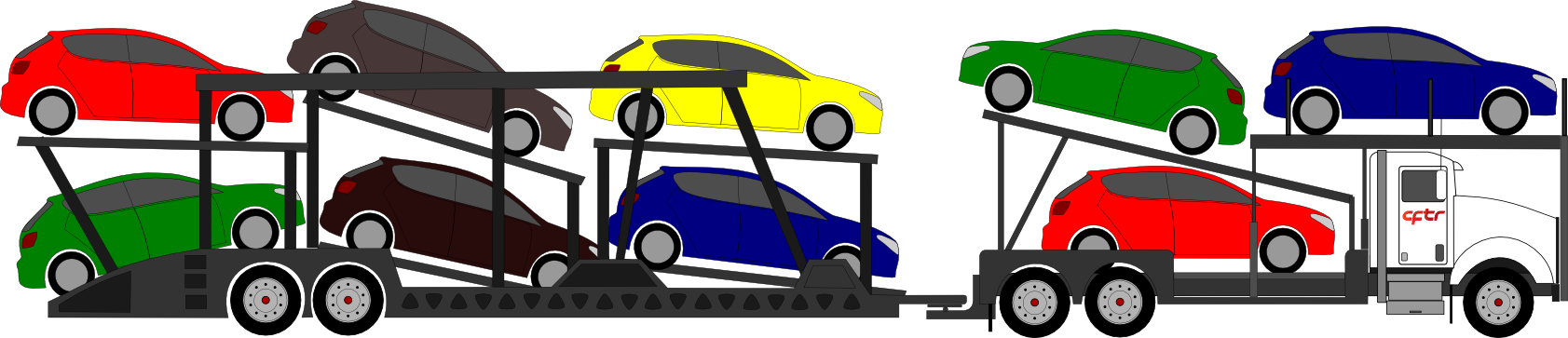 Semi-Trailer or specialized trailer: Transport of automobiles
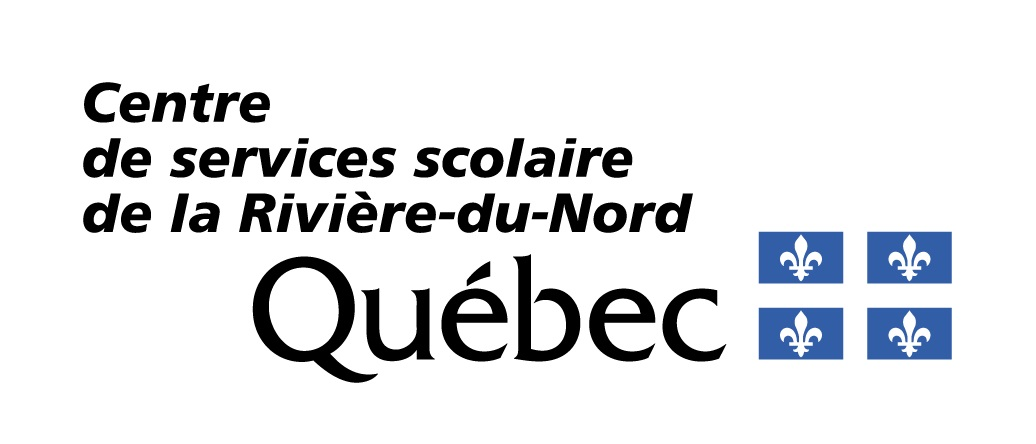 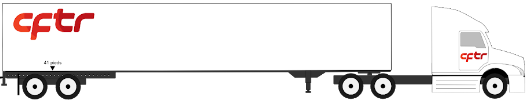 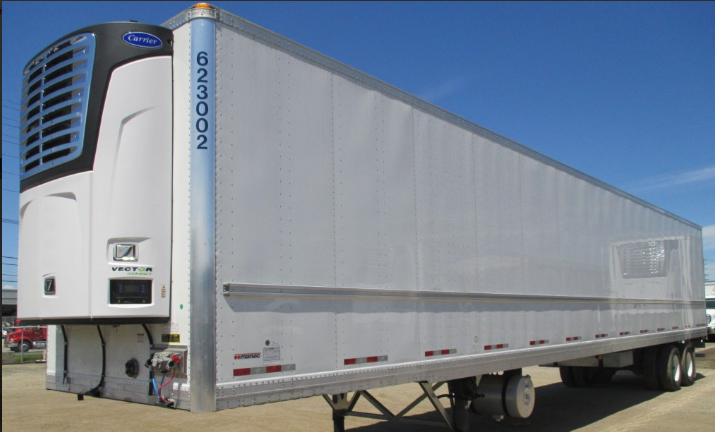 Semi-trailer “dry box”  For transporting general goods and/or temperature controlled “Refer”
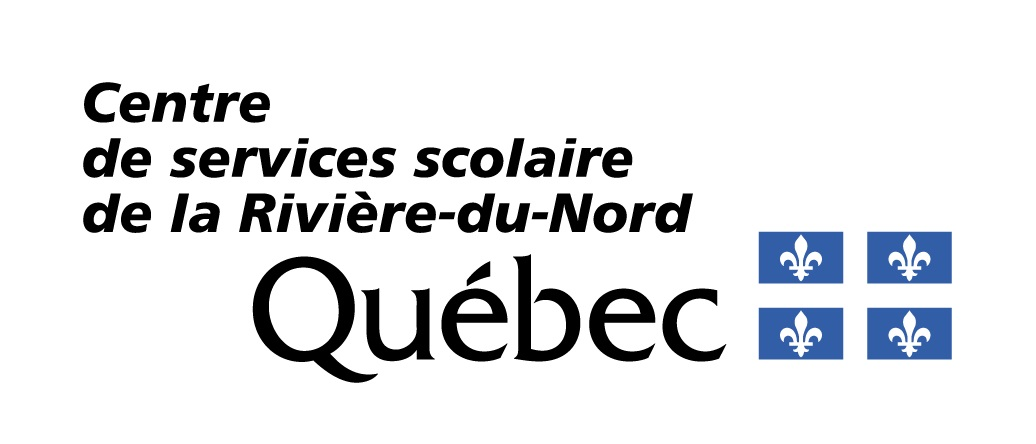 Semi-trailer “Flatbed”: Transport wood, logs, steal,aluminium, etc.
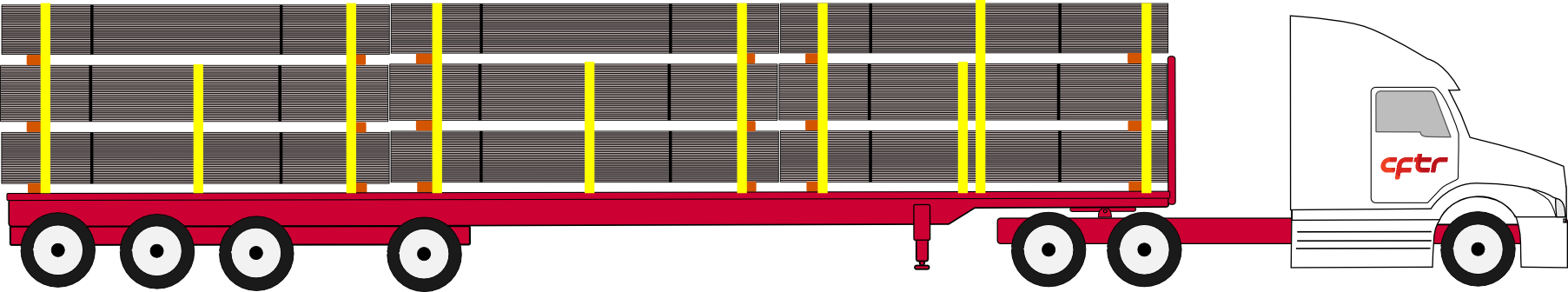 With conventional tarps
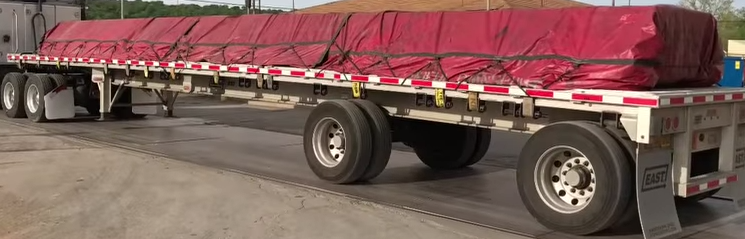 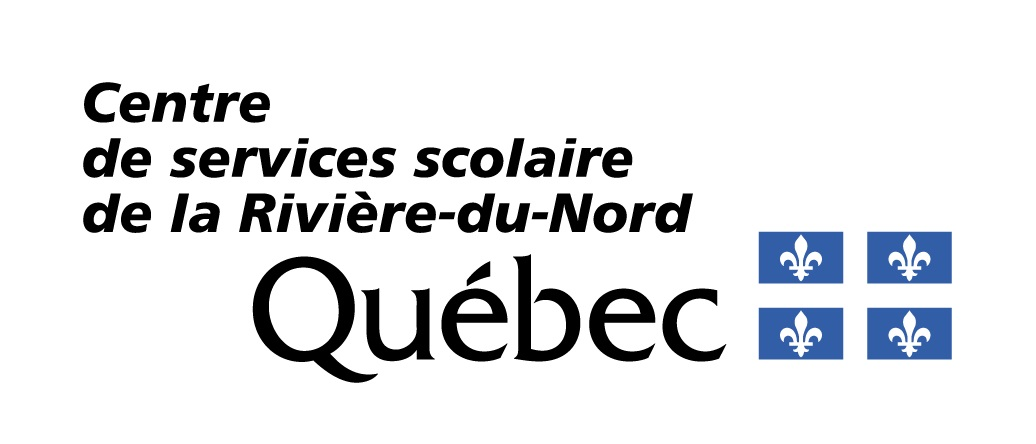 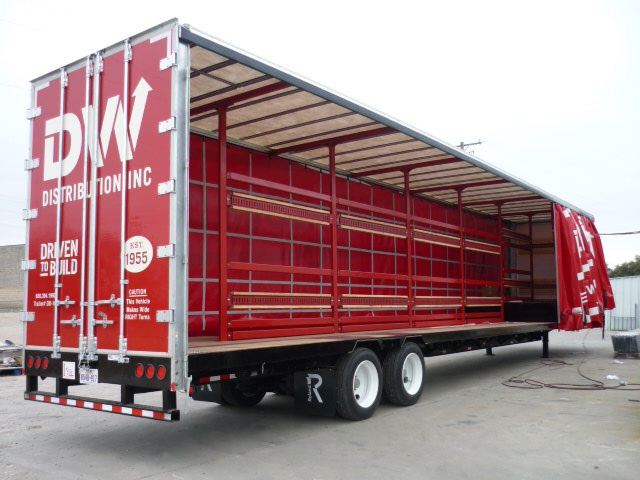 Type of tarp: Accordion style “Rolling tarp”
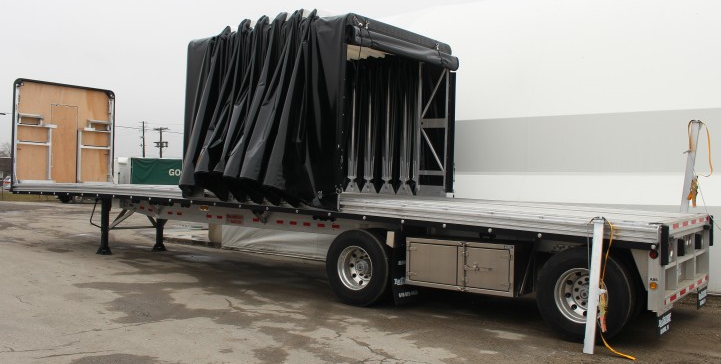 Type of tarp: Curtain style “Curtain Side” with back doors and frame around trailer
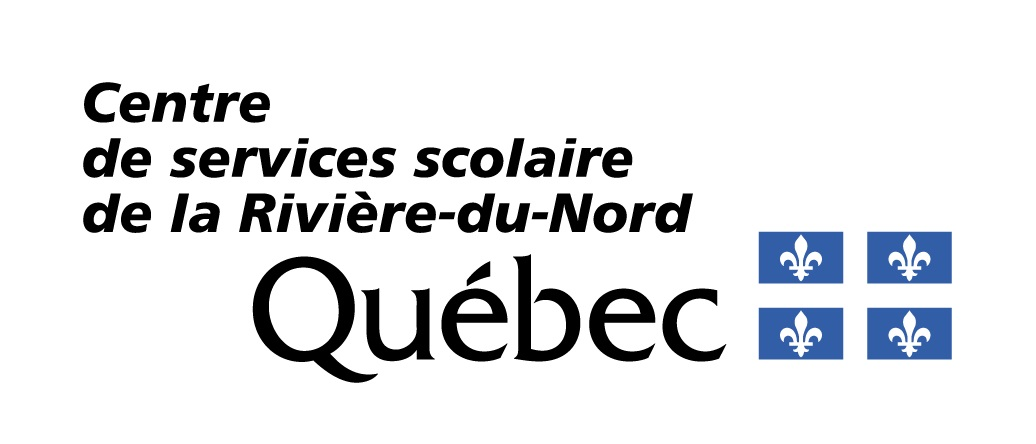 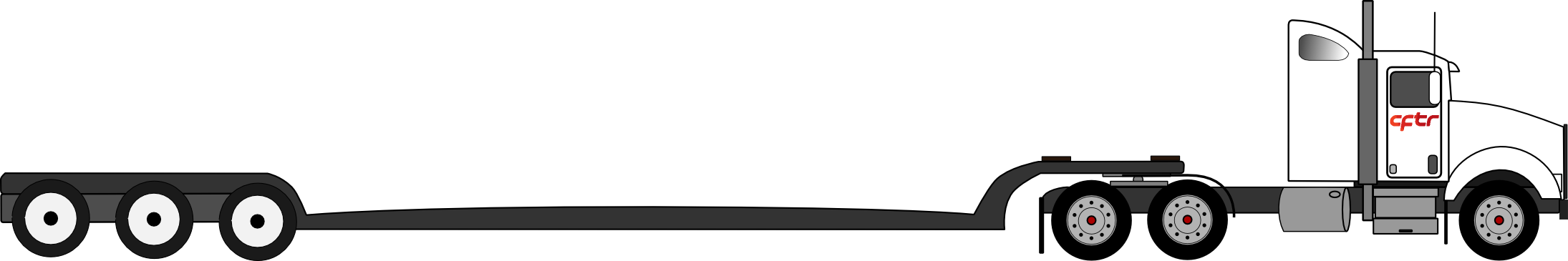 Semi-trailer low bed: Transport of heavy machinery or wide dimensions (wide load)
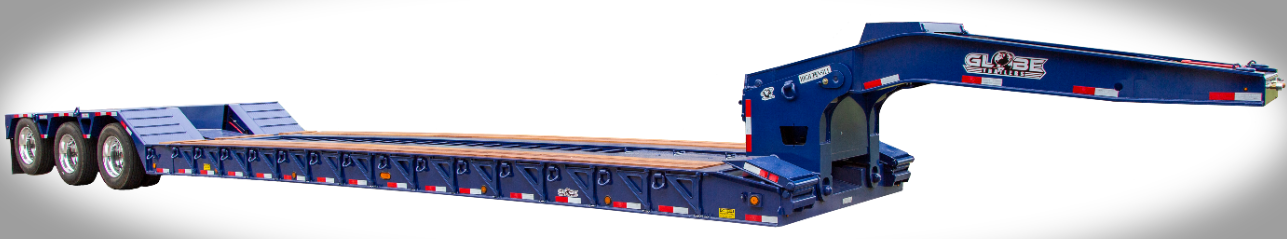 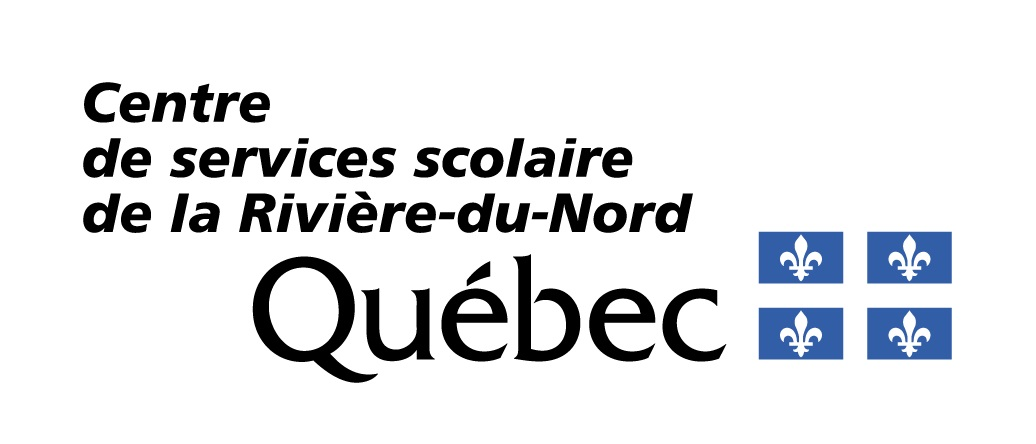 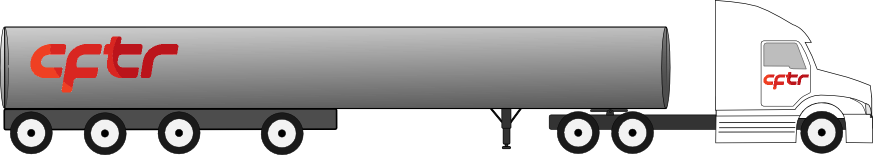 Semi-trailer “Tanker”: Transport of liquid, of gas or dry goods in bulk.
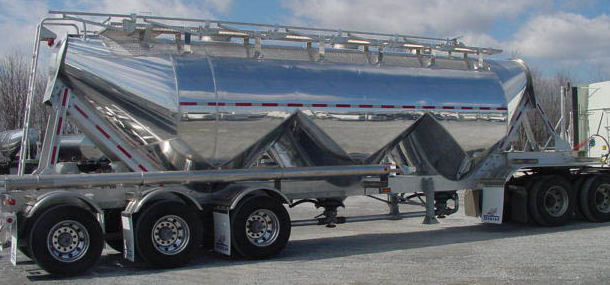 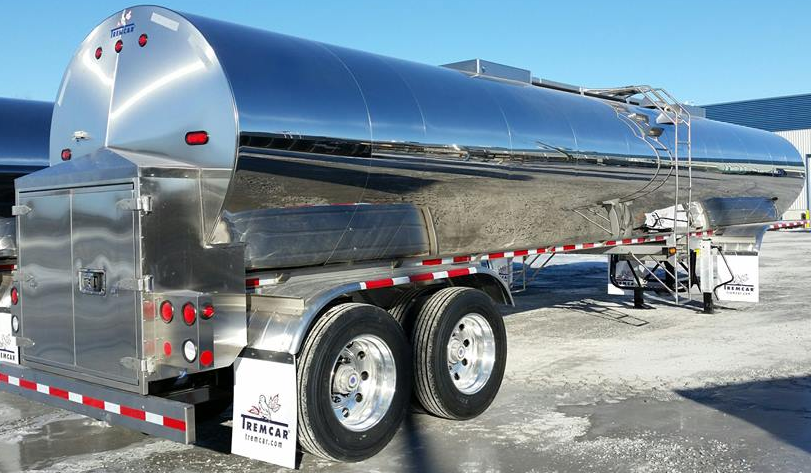 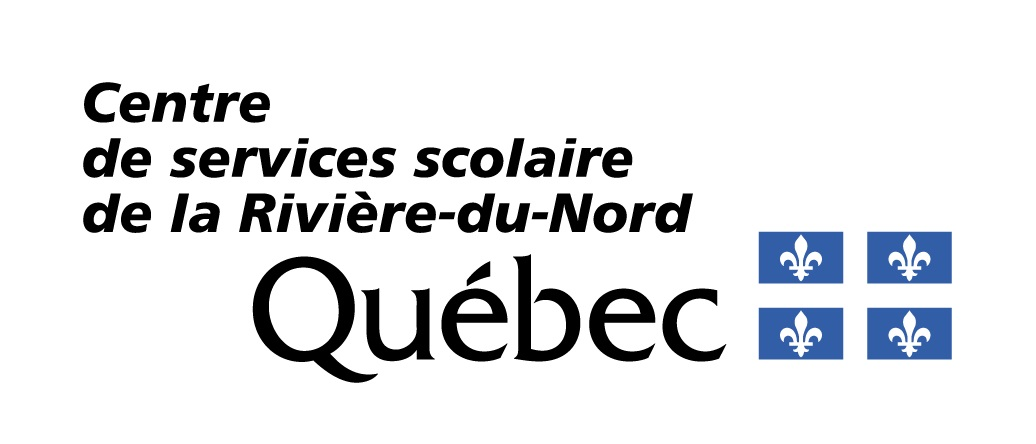 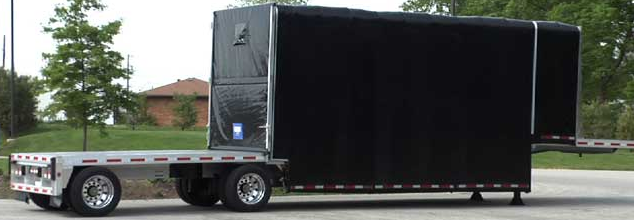 Semi-trailer “Drop deck” and “Double drop deck”: Transport of high loads
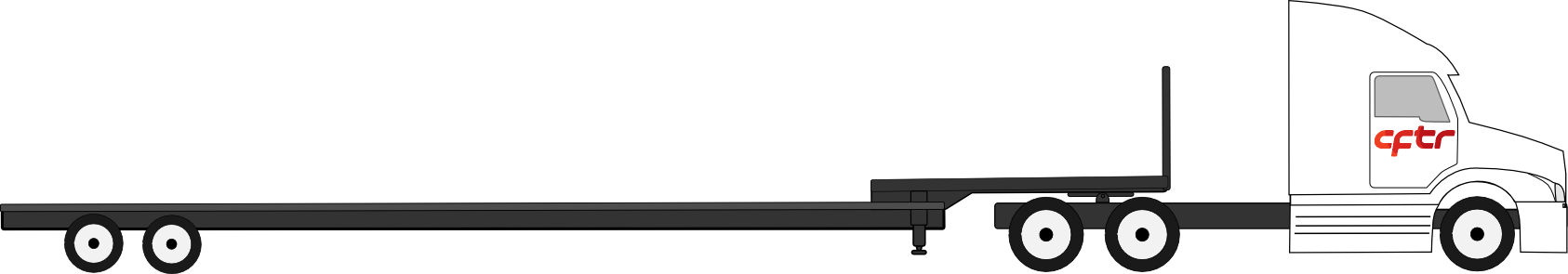 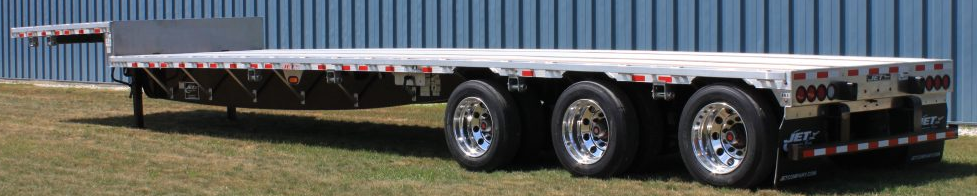 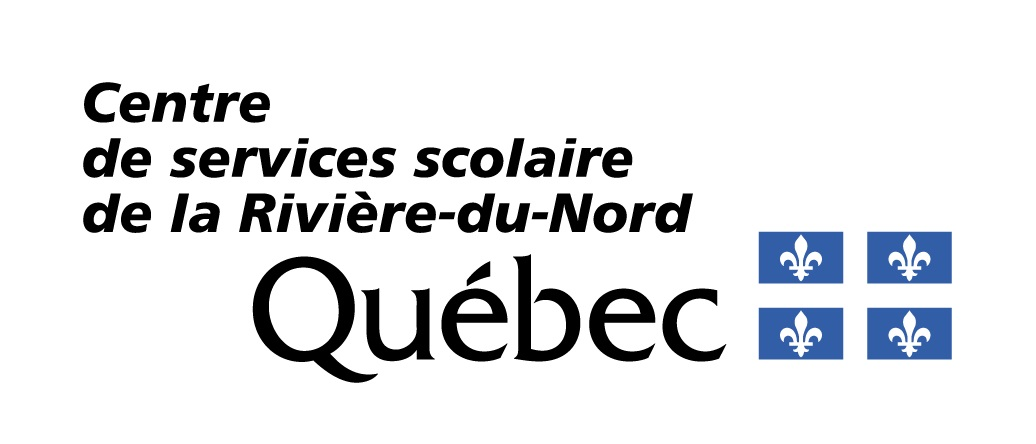 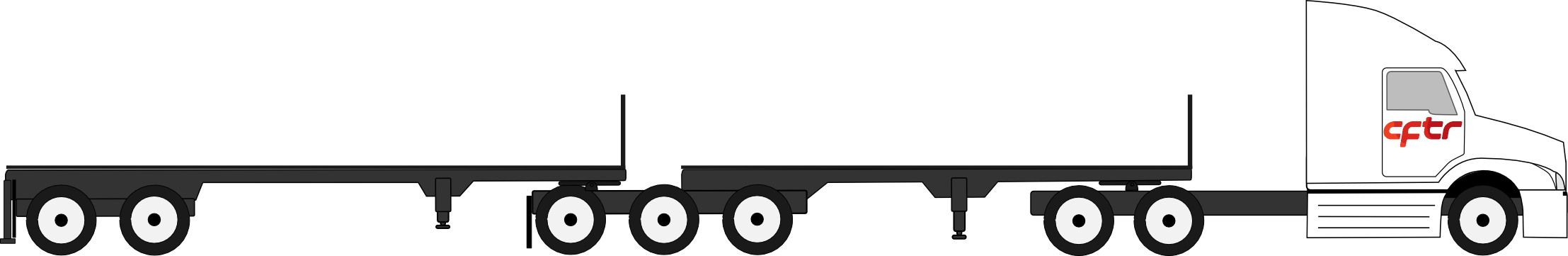 “B-train” maximum length 25 meters
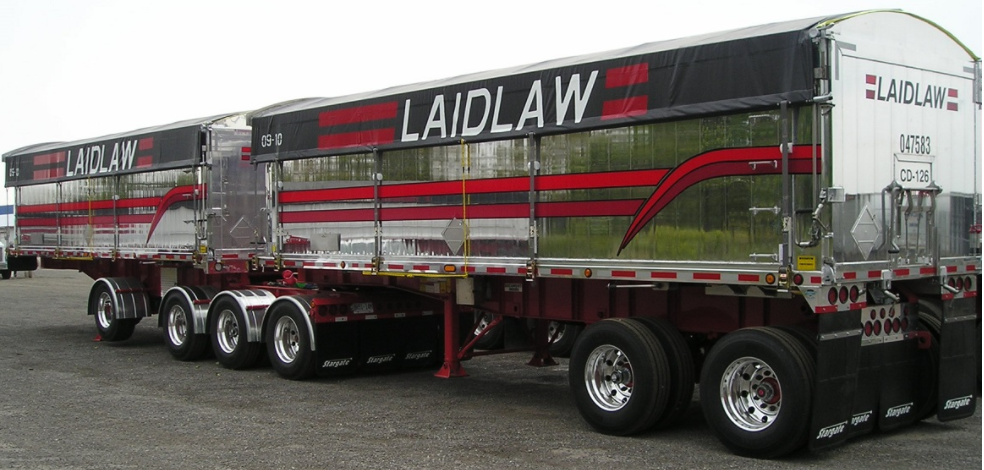 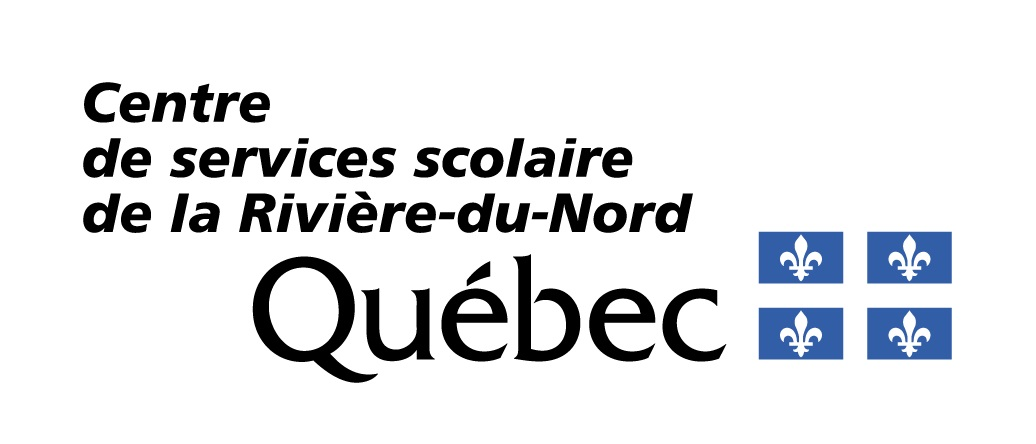 “A-train”; (uses a dolly) maximum length 25 meters
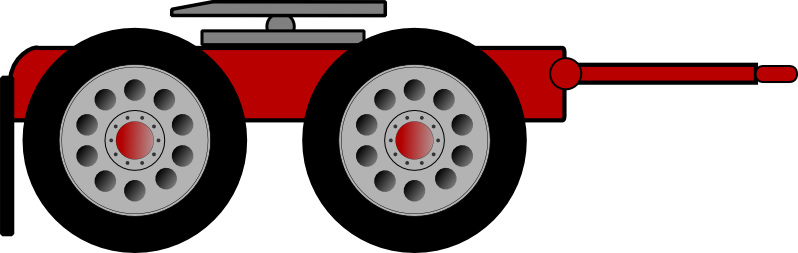 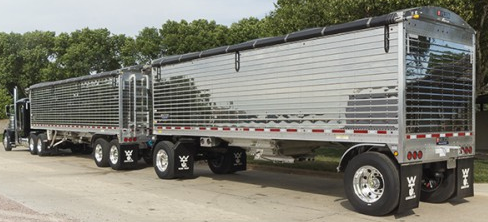 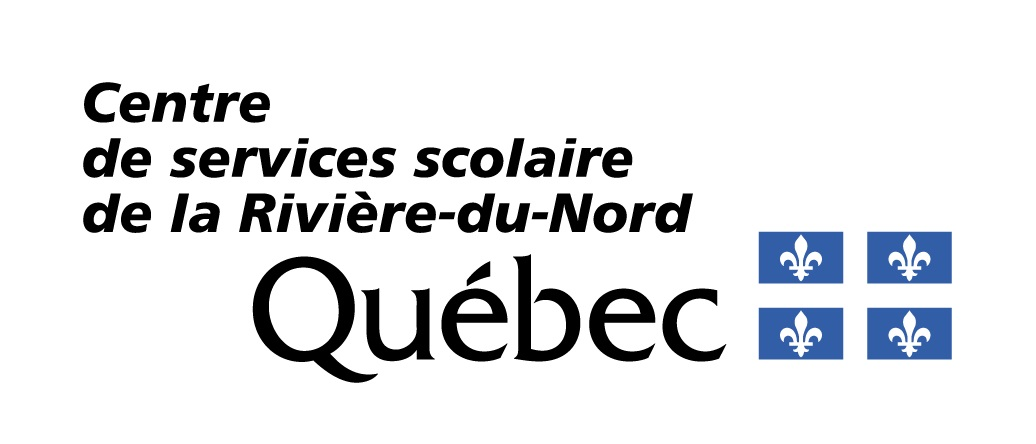 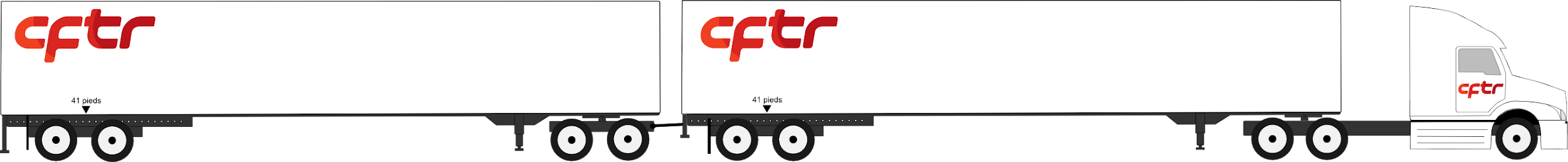 Oversized
Type A
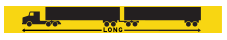 Road trains have fewer accidents per number of kilometers travelled than personal cars or any other mode of transport. They also reduce fuel costs by 32 %. These advantages can be achieved by complying with the following requirements :
Maximum speed of 90 km/h;
Vehicle with a maximum gross weight of 63 500 kg or 139 700 lbs;
Ban on transporting livestock or any dangerous goods;
Travel restrictions on long weekends;
Weather restrictions; cloud cover, snow, ice,visibility, etc. ( Source; Challenger )
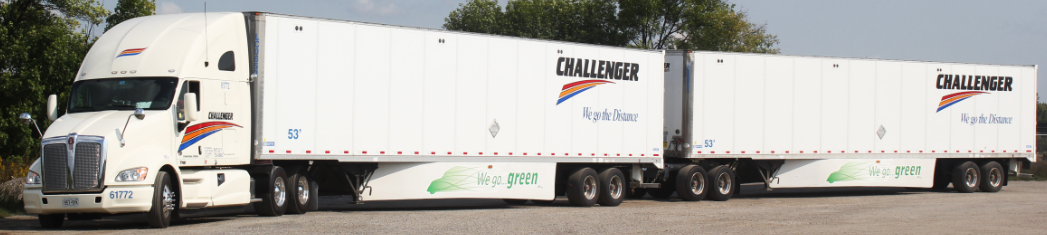 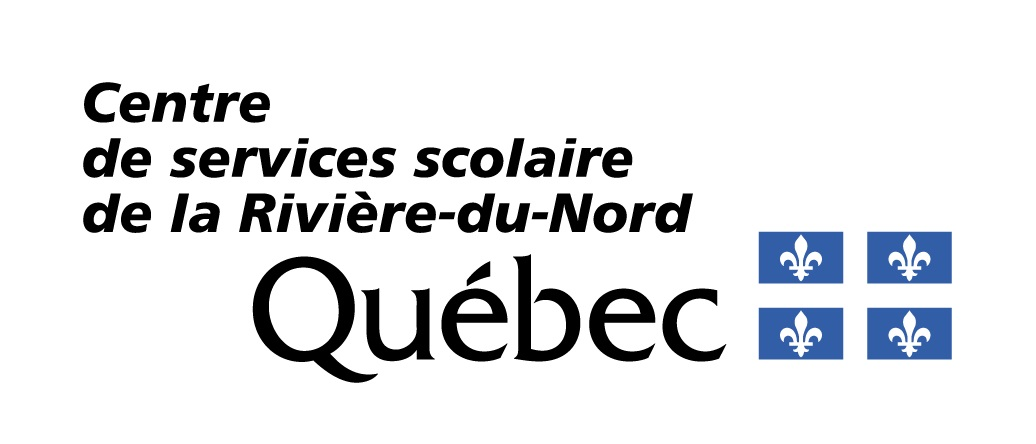 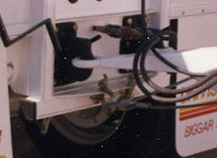 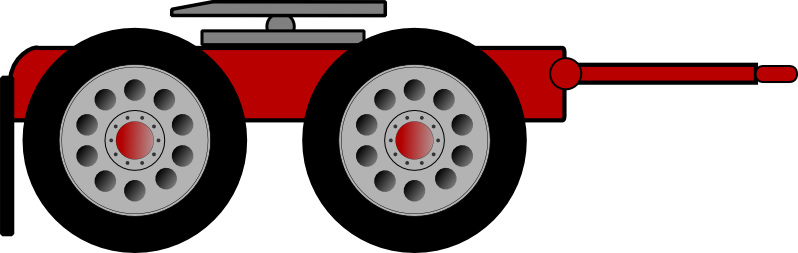 Drawbar hitch and dolly for type A
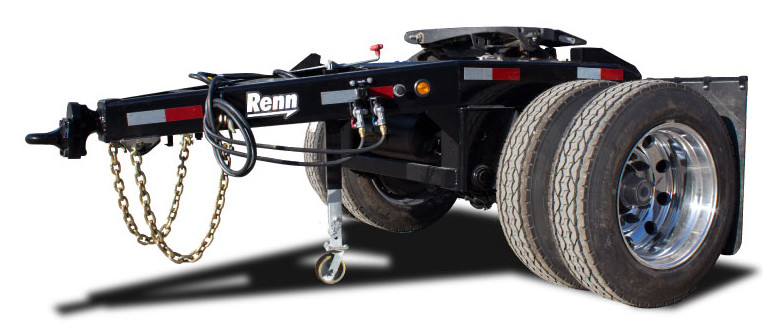 Diabolo
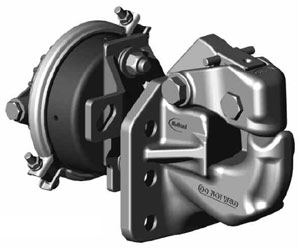 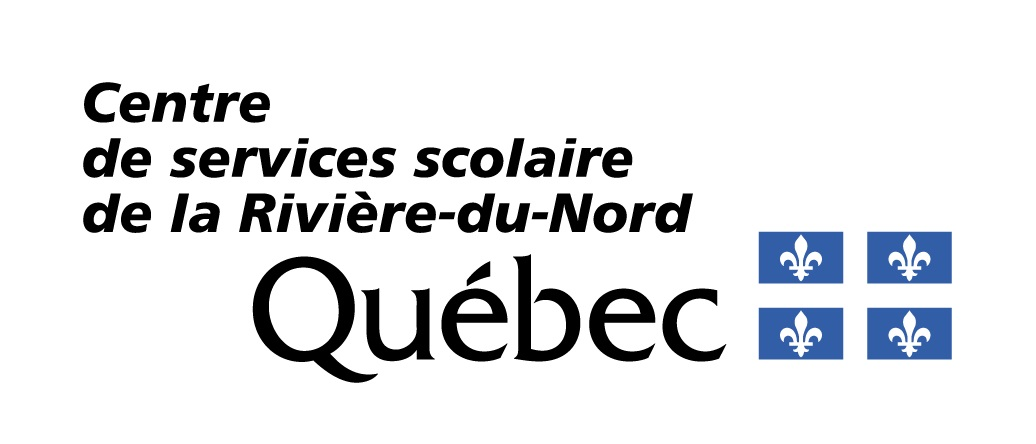 THANK YOU
FOR YOUR
PARTICIPATION